Simplifying Ratio 2
Intelligent Practice
Silent 
Teacher
Narration
Your Turn
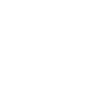 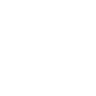 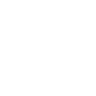 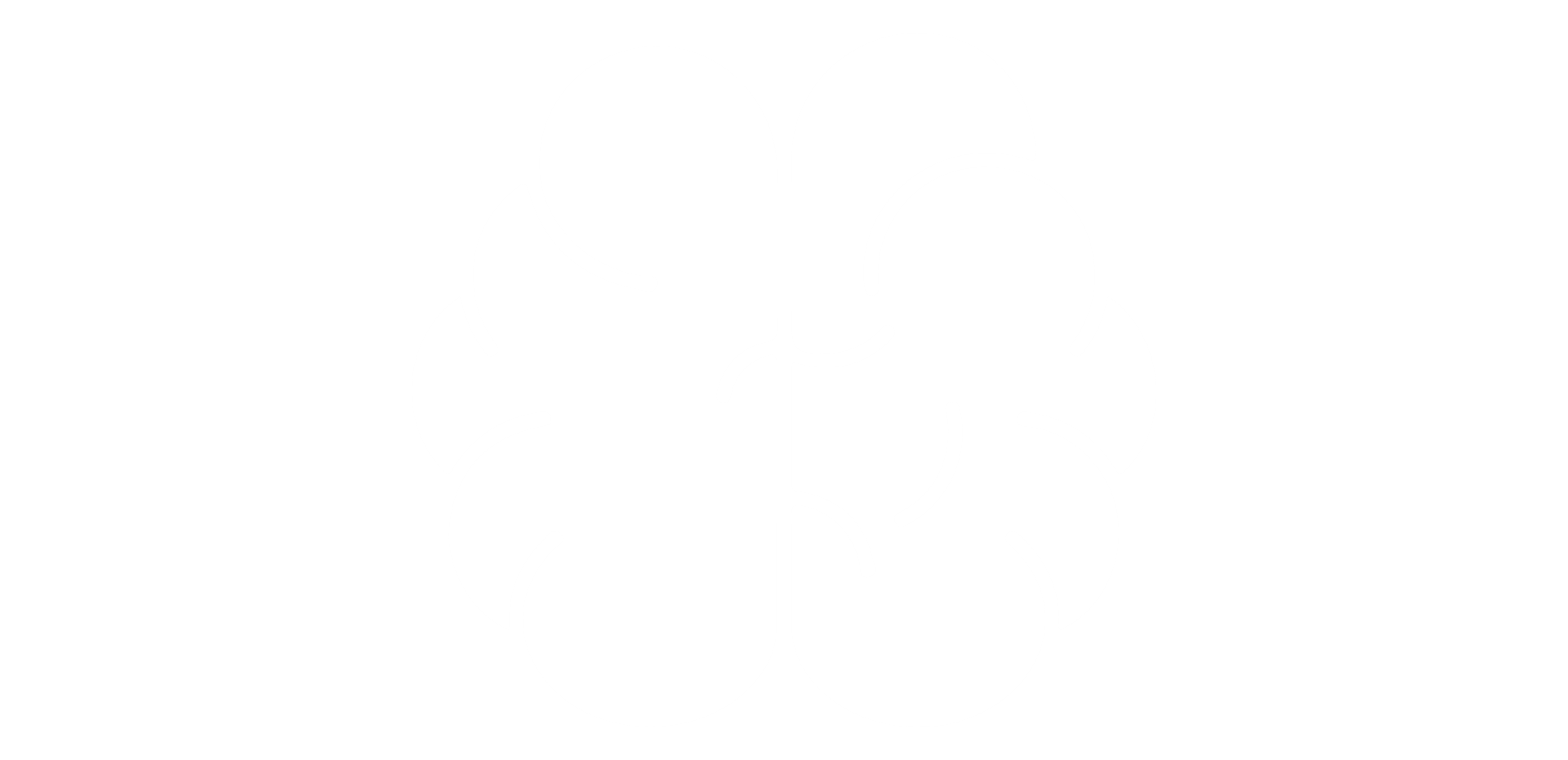 Simplify 7:14
Simplify 14:21
Simplify 14a:21a2
Practice
Worked Example
Your Turn
@RMS_maths
@RMS_maths
@RMS_maths